Advanced Neural Networks
Sigmoid Versus Radial Basis Function Node
Recurrent Networks
Adaptive Resonance Theory Network
Self-Organizing Maps of Kohonen
Semantic Maps
Adaptive Critic Neural Networks
Linear Vector Quantization
Sigmoid Versus Radial Basis Function Node
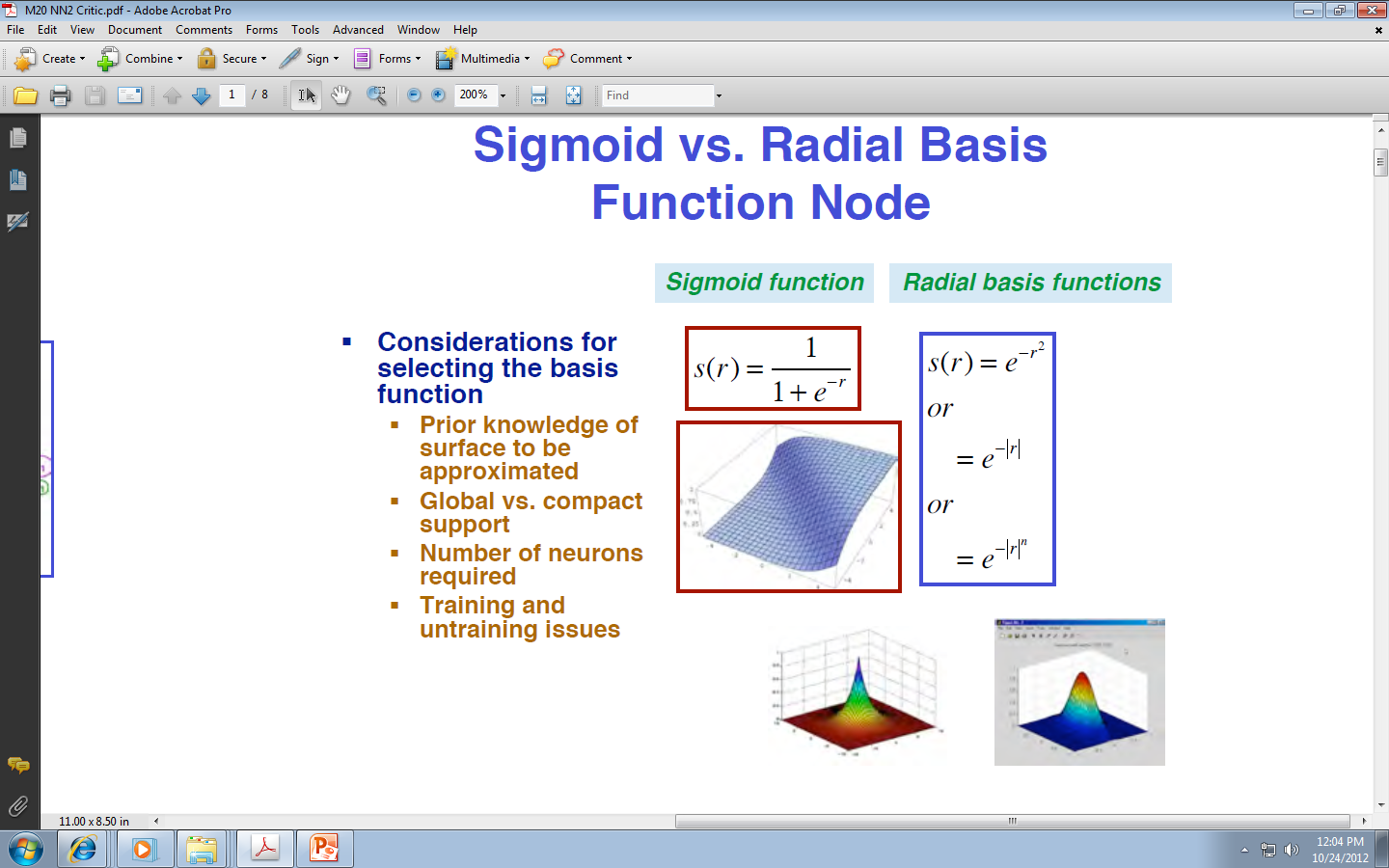 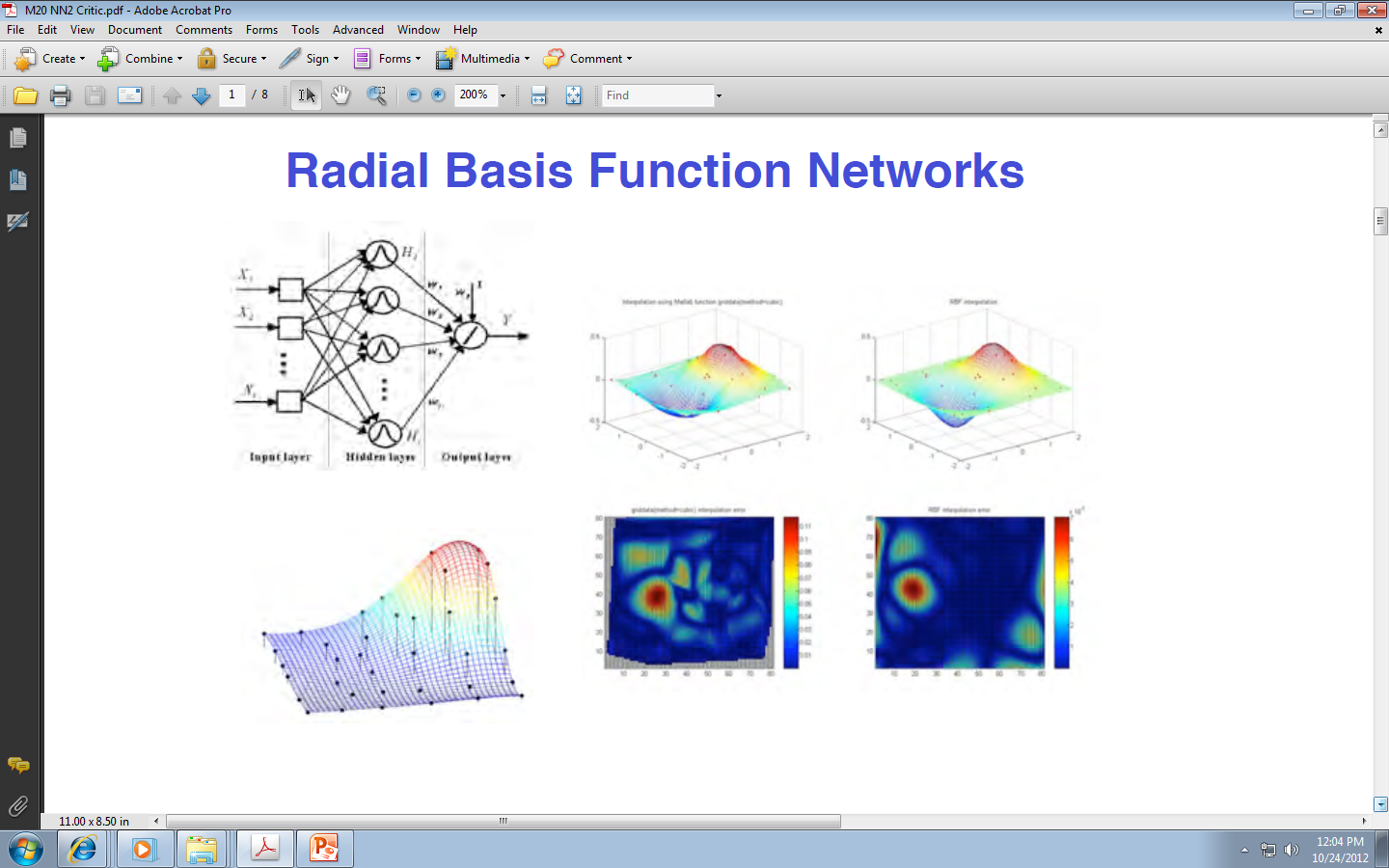 Recurrent Networks
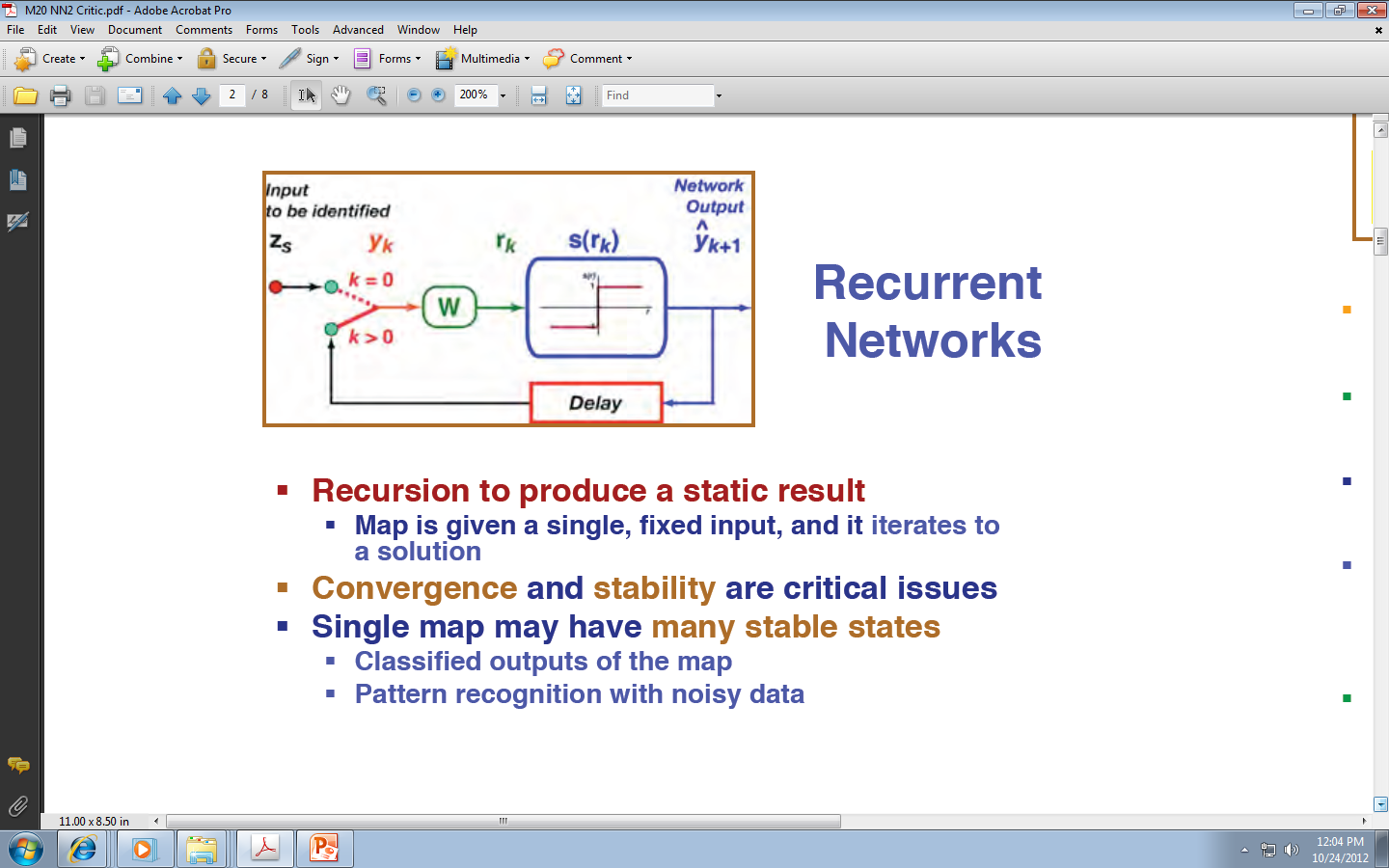 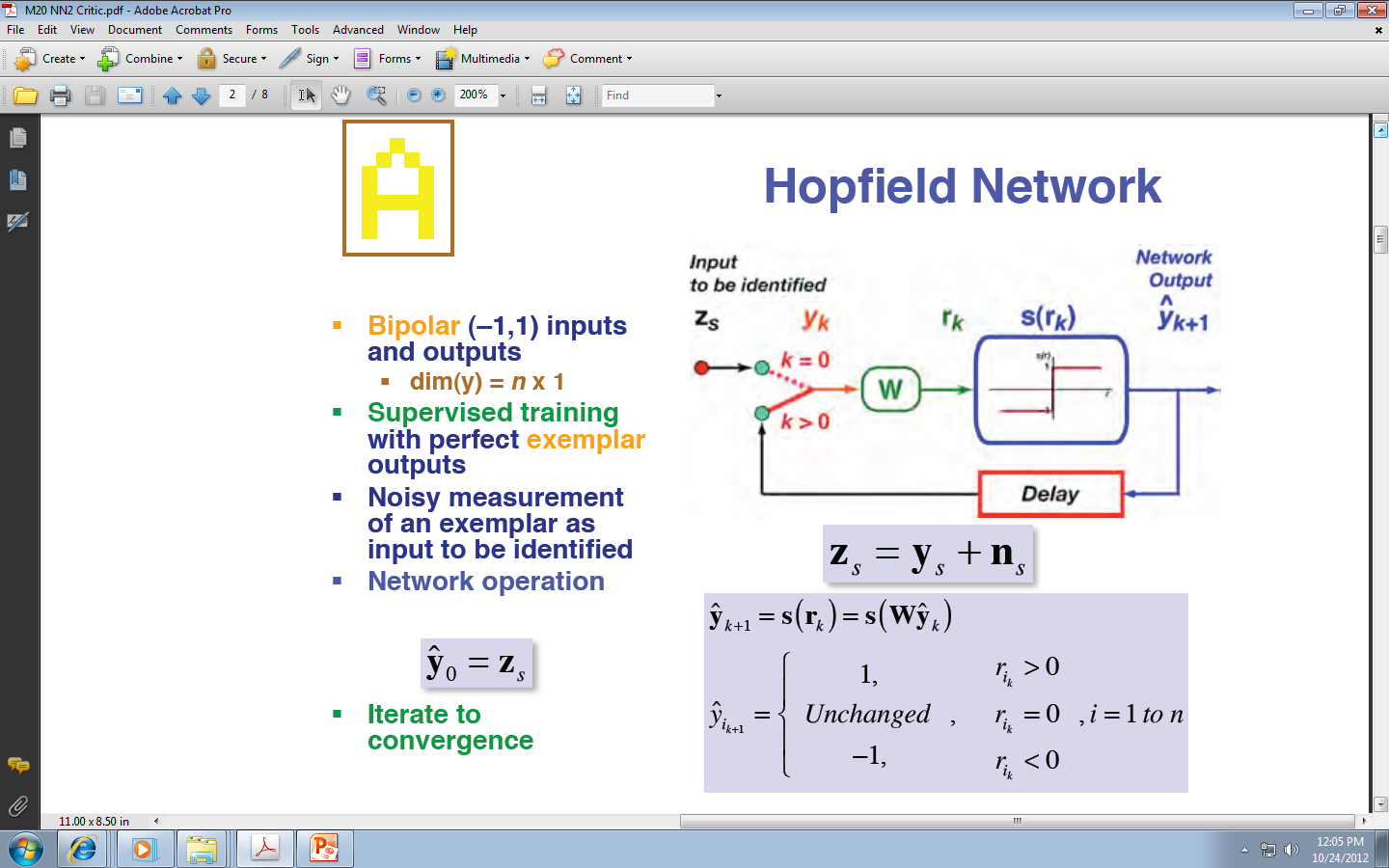 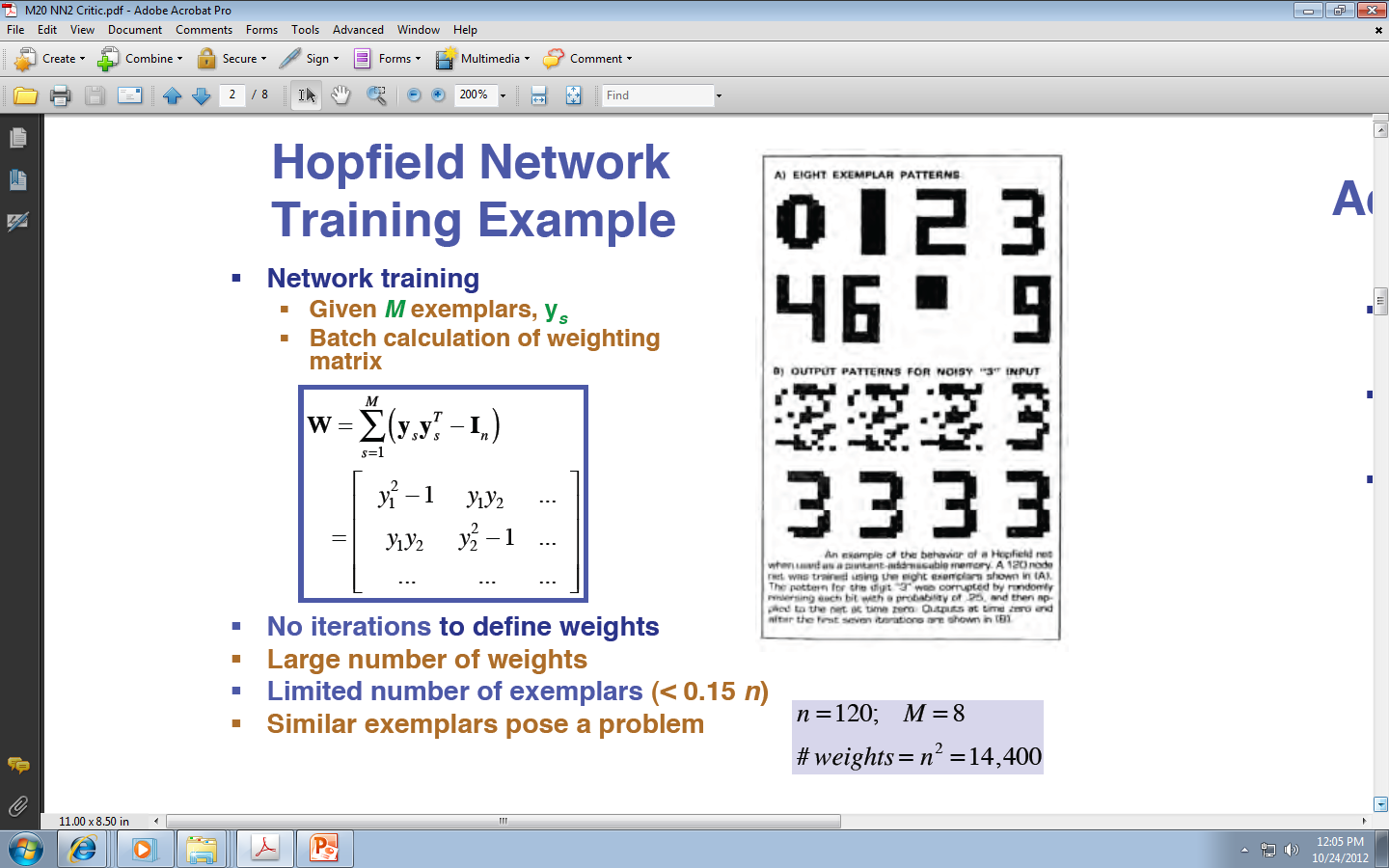 Adaptive Resonance Theory Network
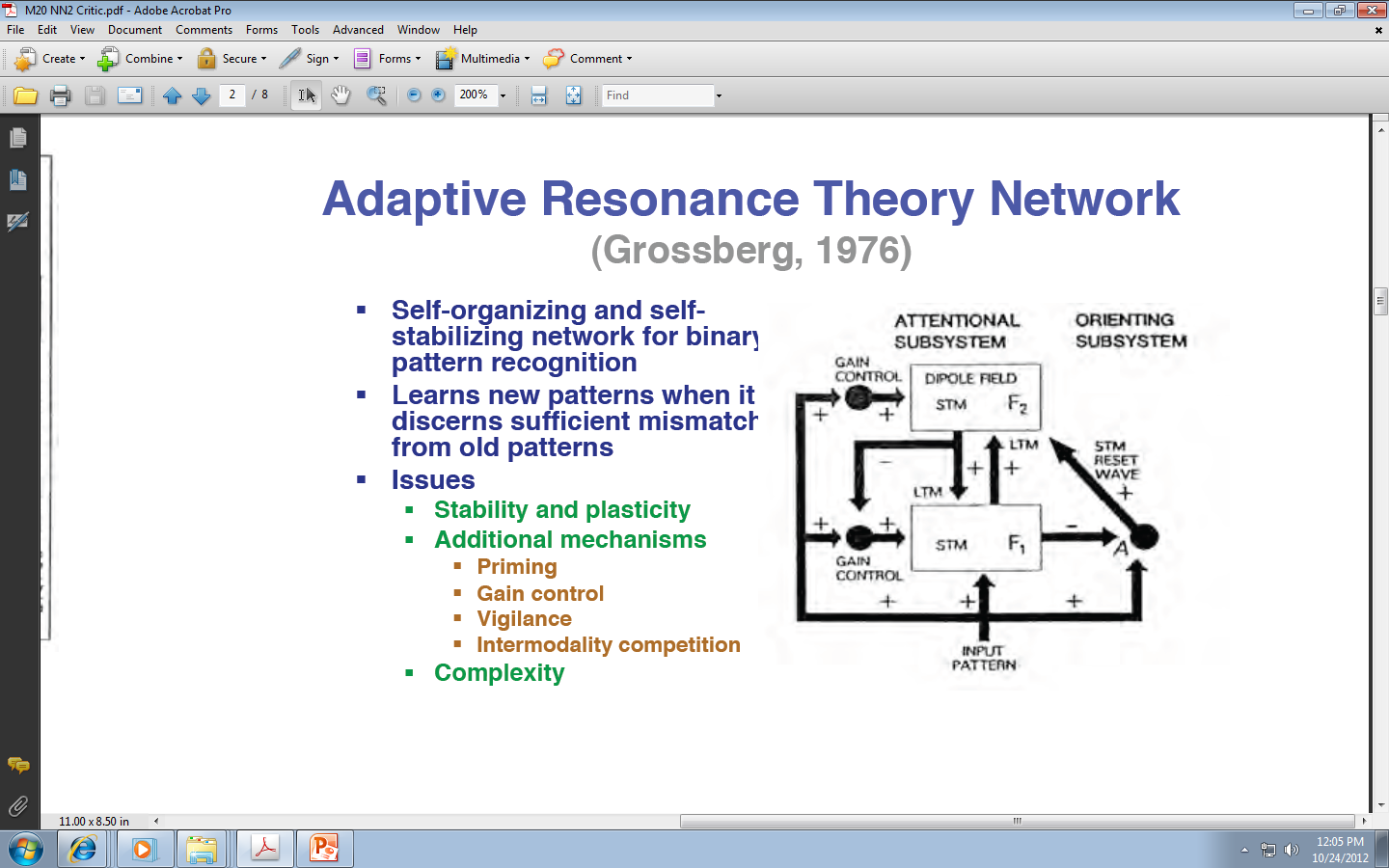 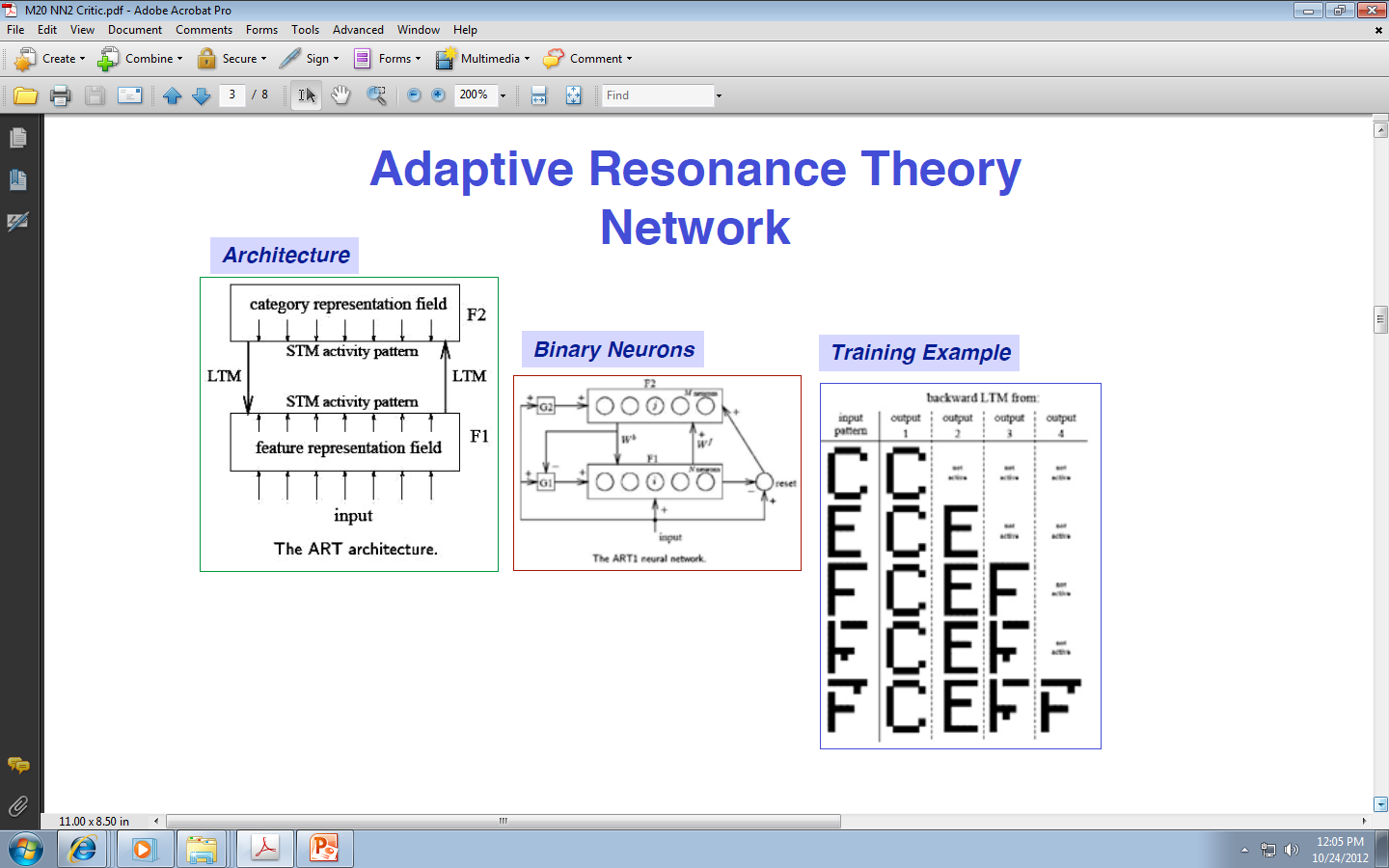 Neural Networks with
Unsupervised Learning
Self-Organizing Maps of Kohonen
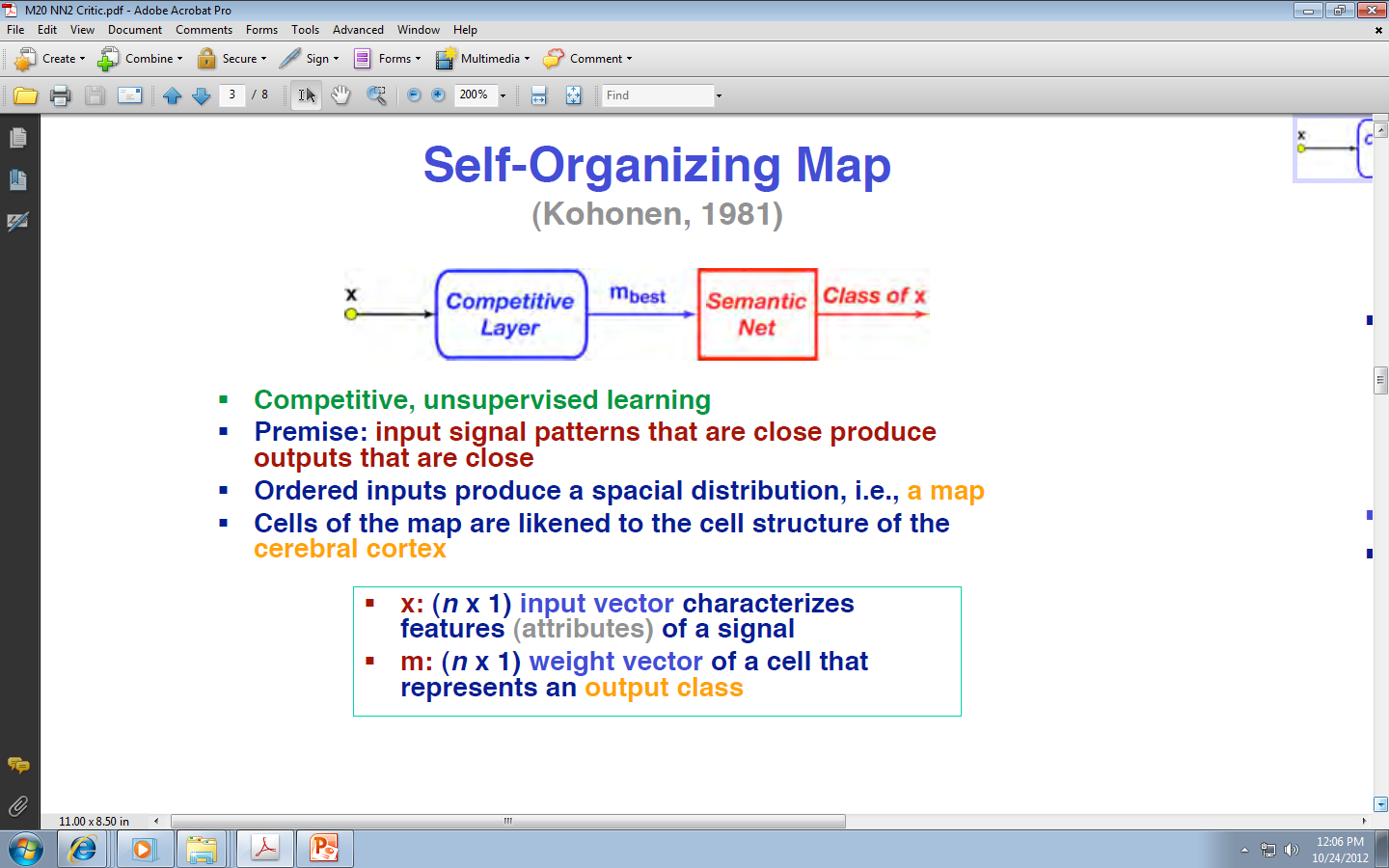 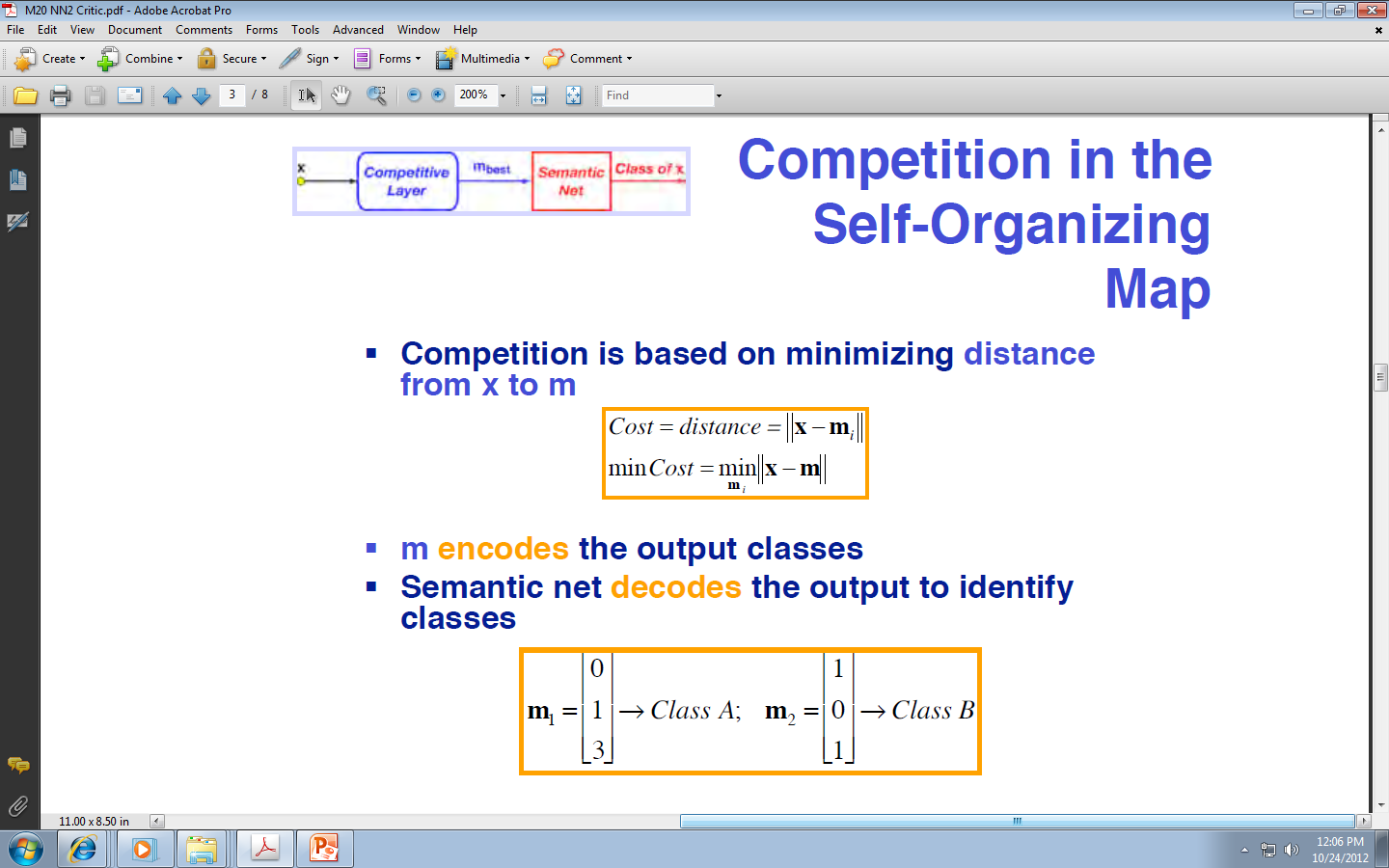 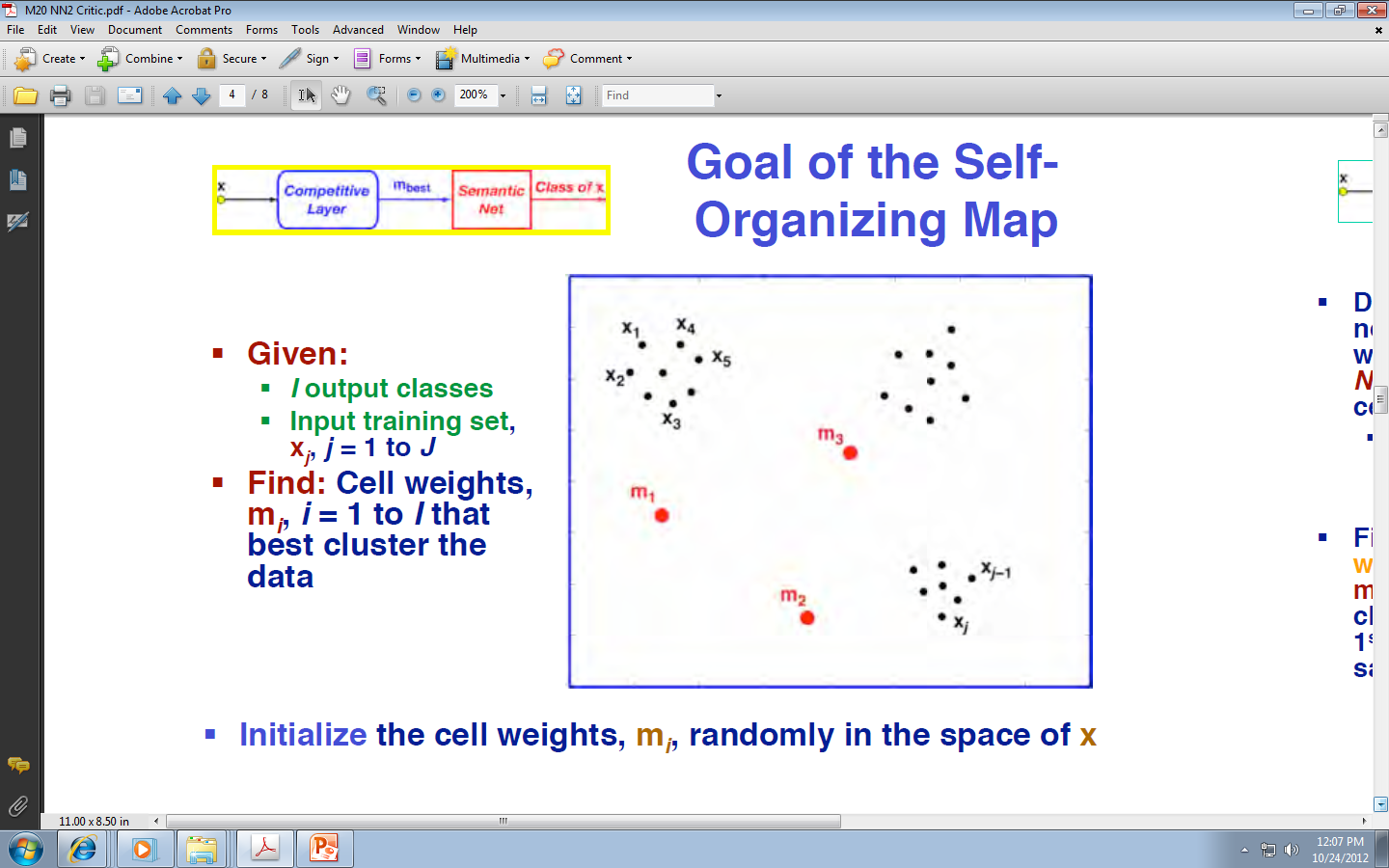 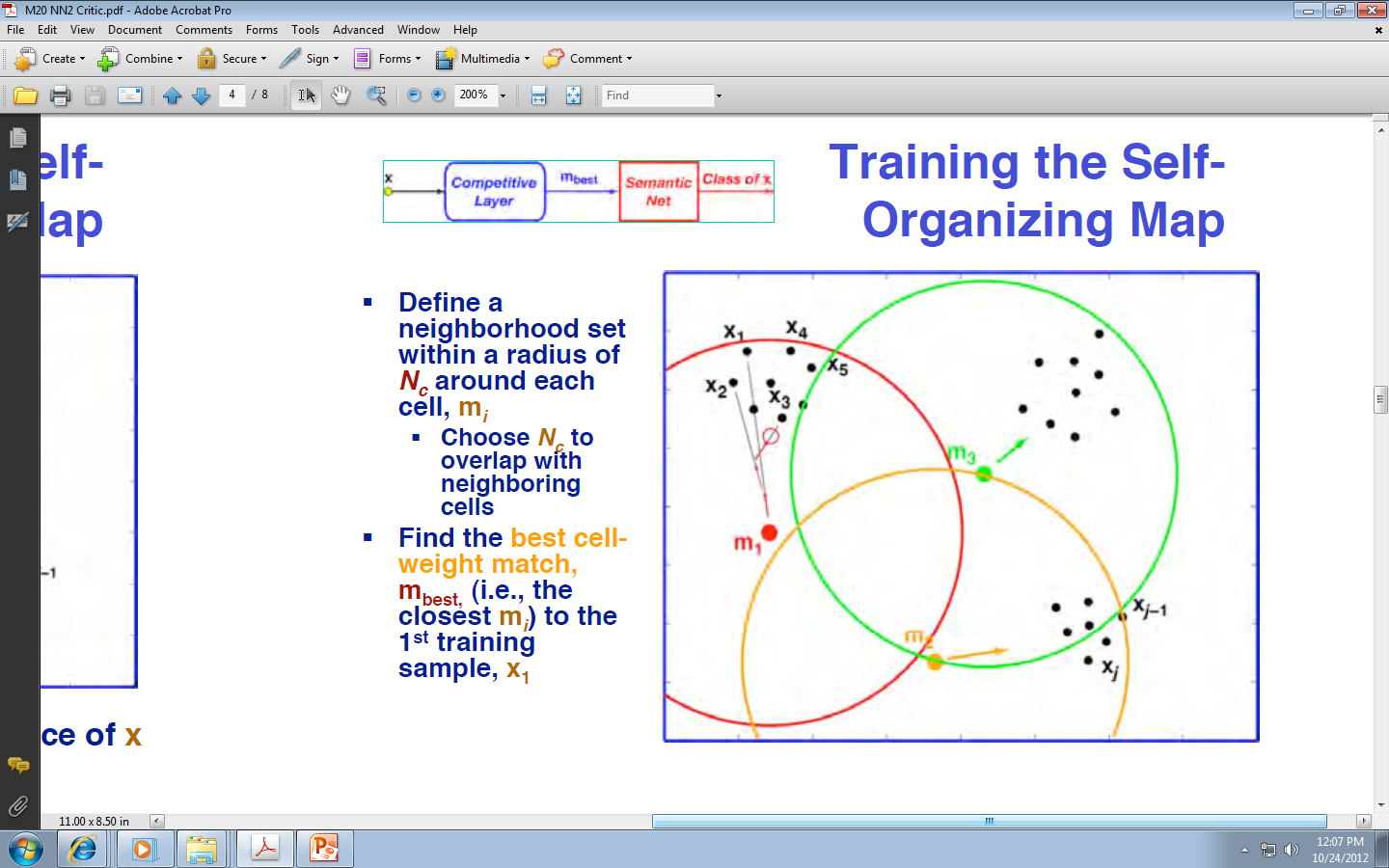 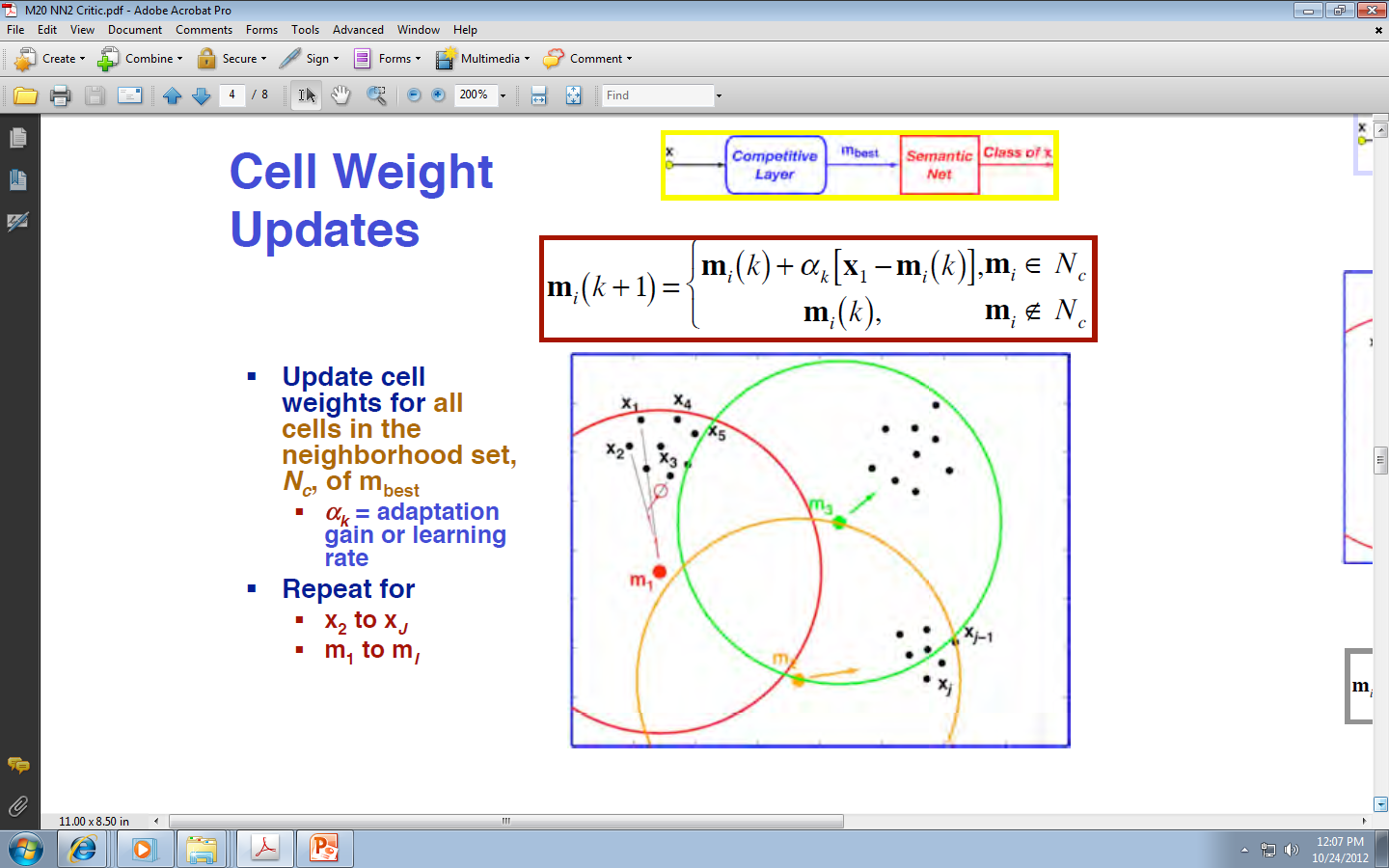 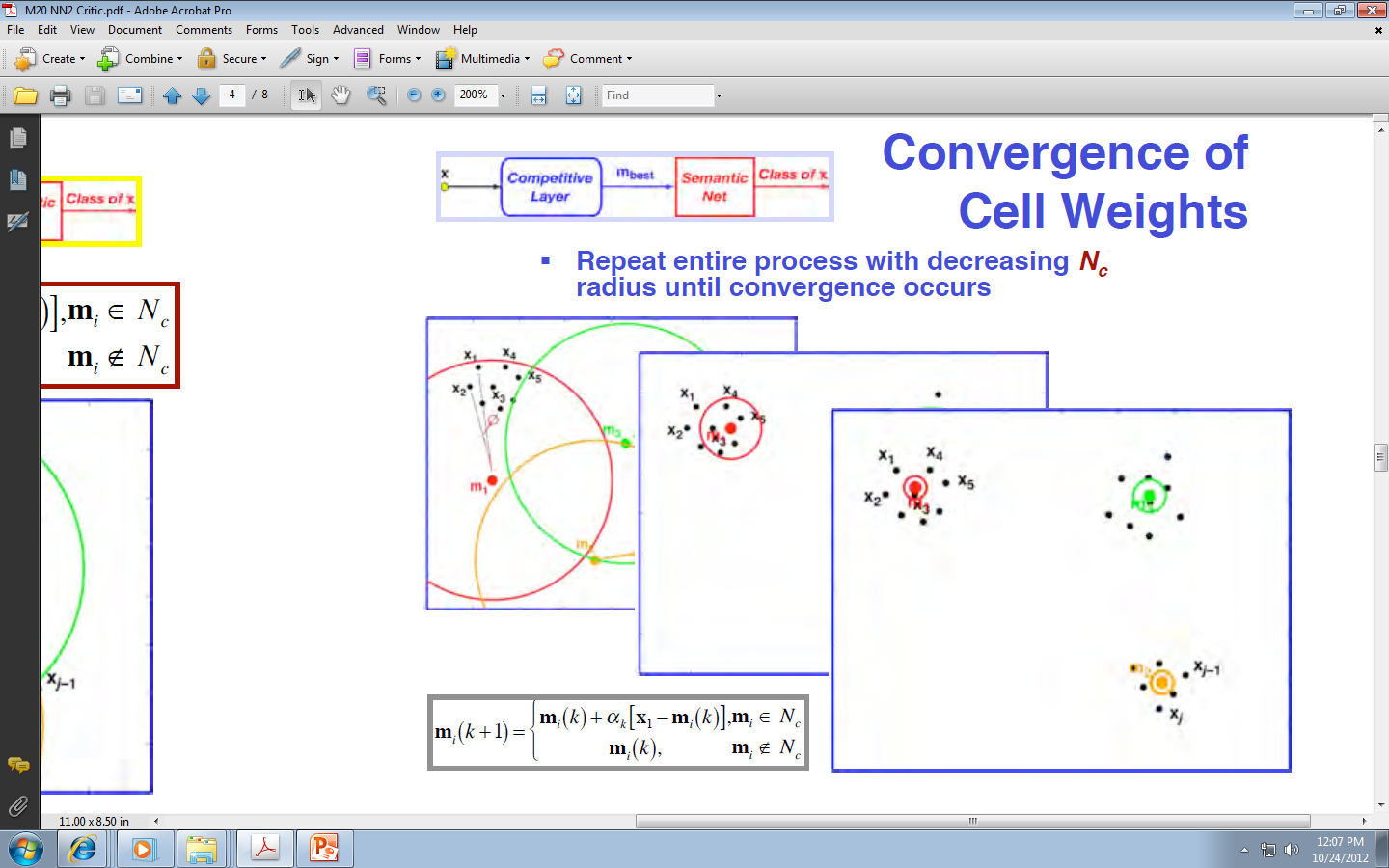 Semantic Maps
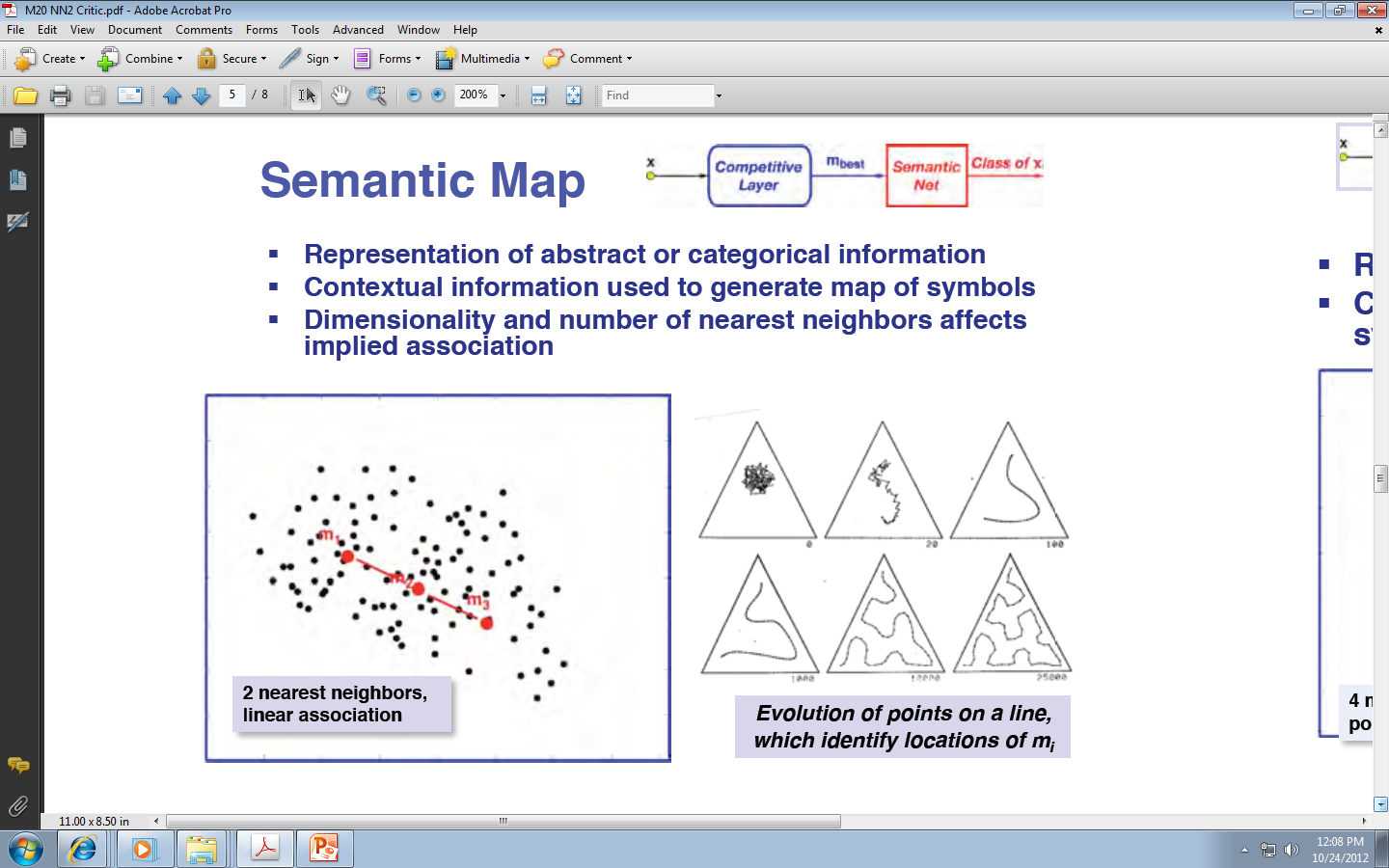 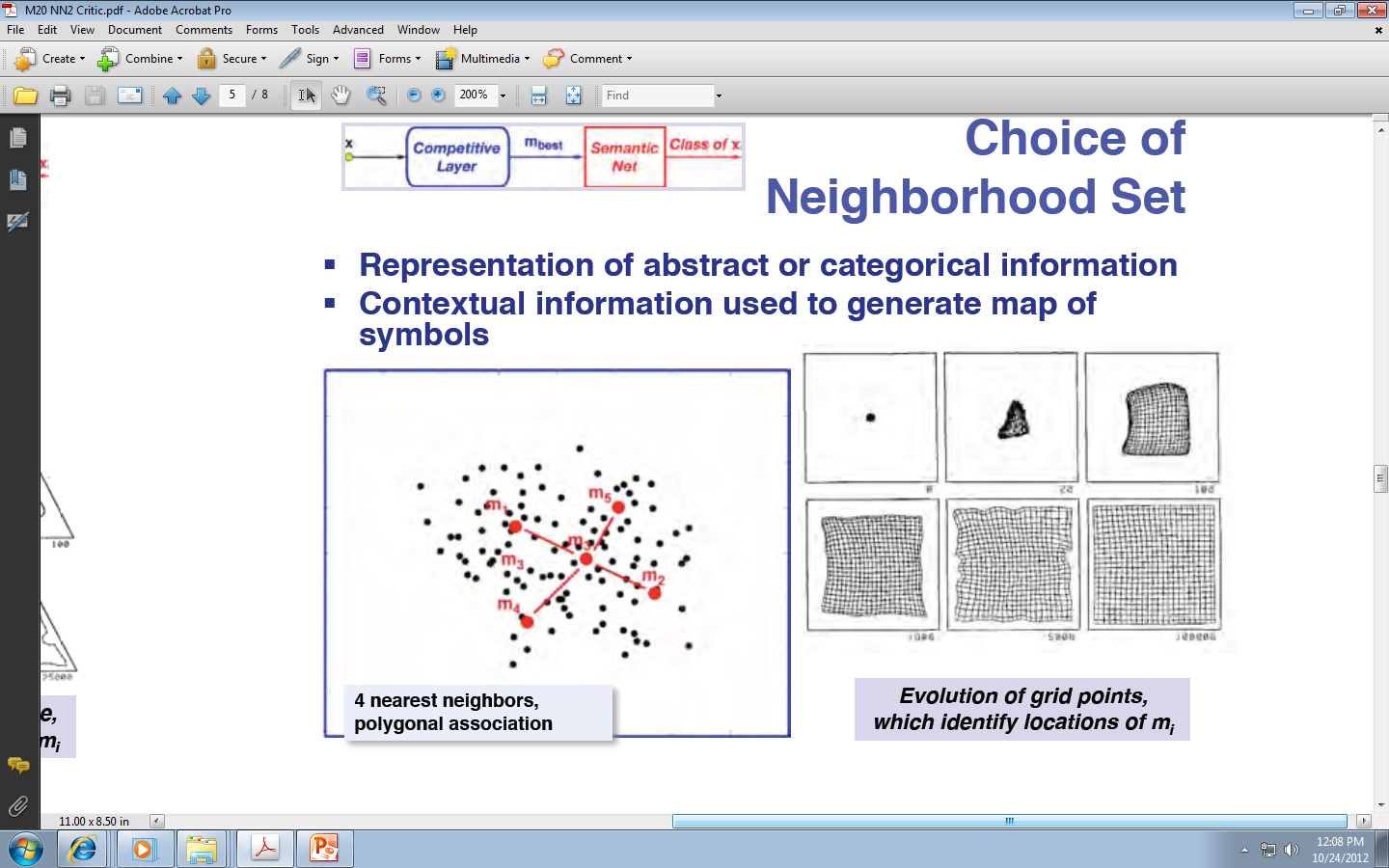 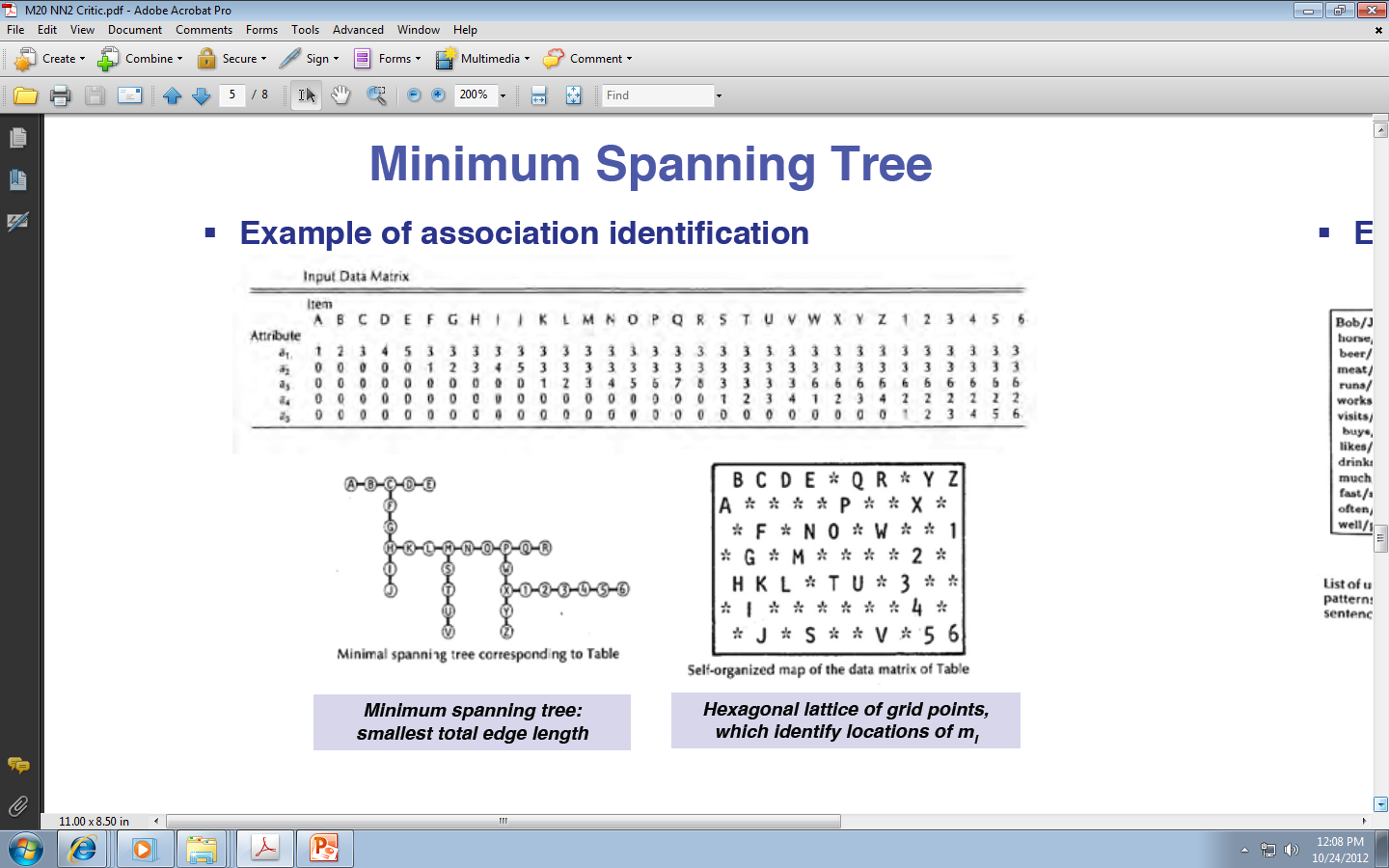 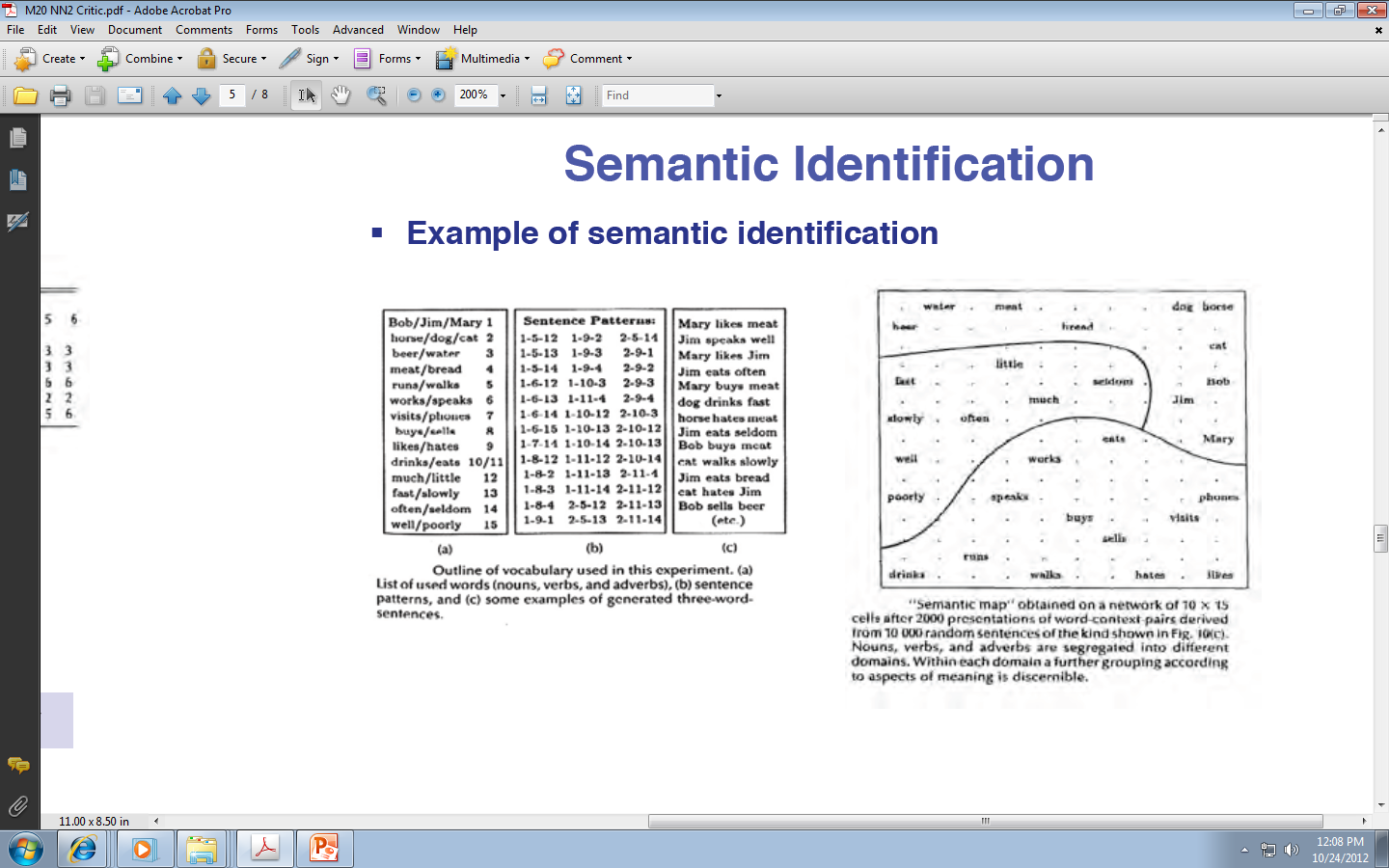 Adaptive Critic
Neural Networks
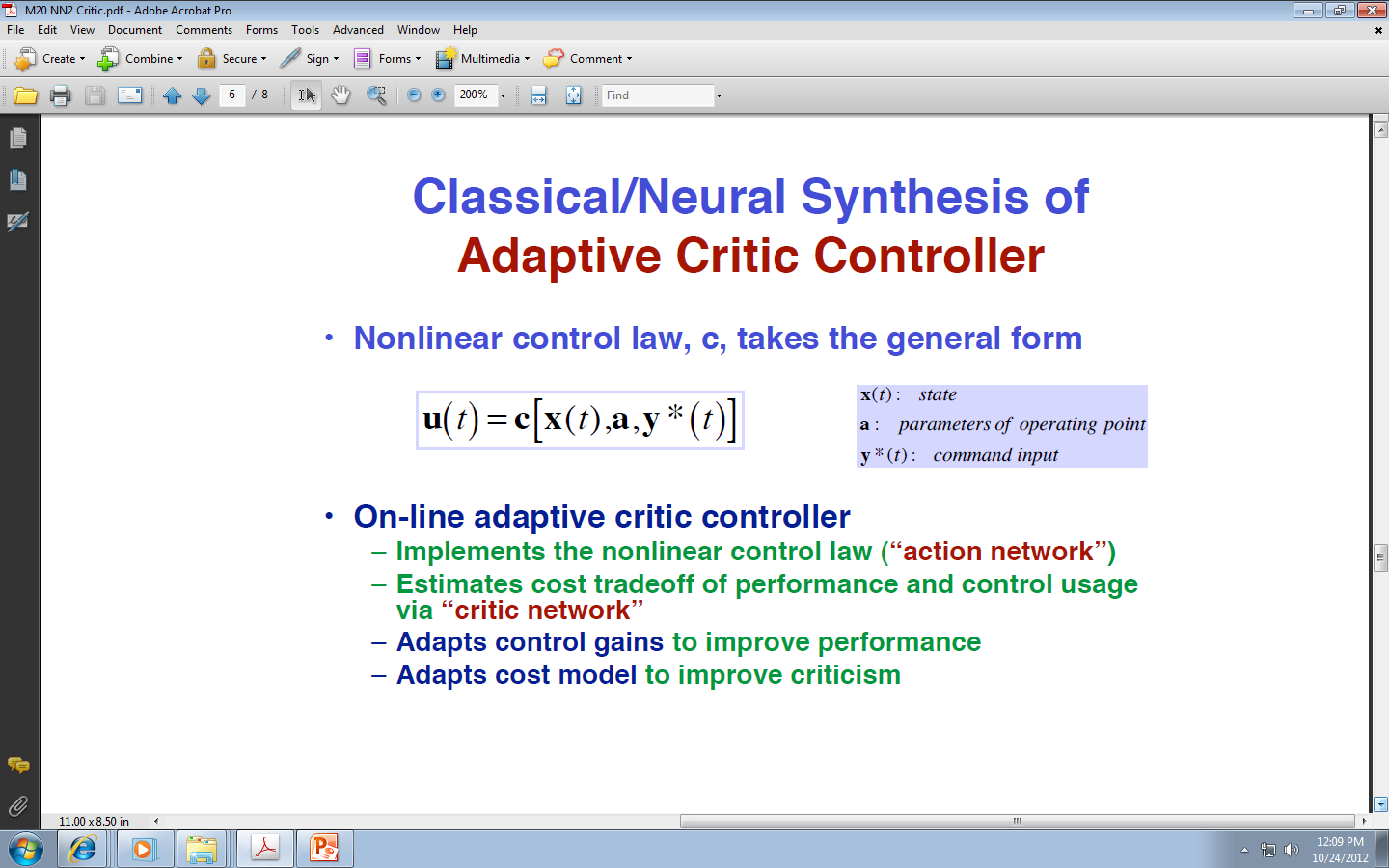 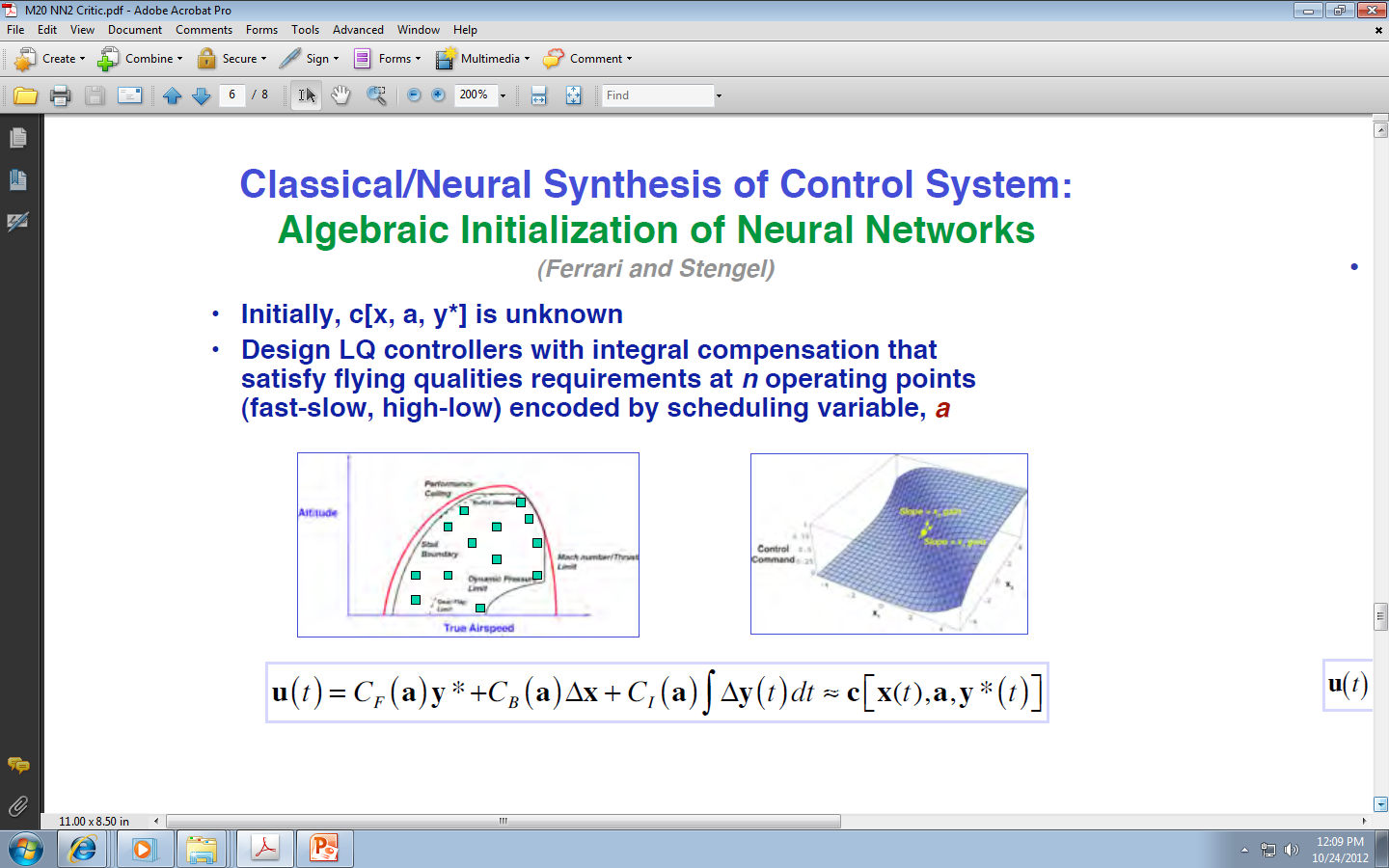 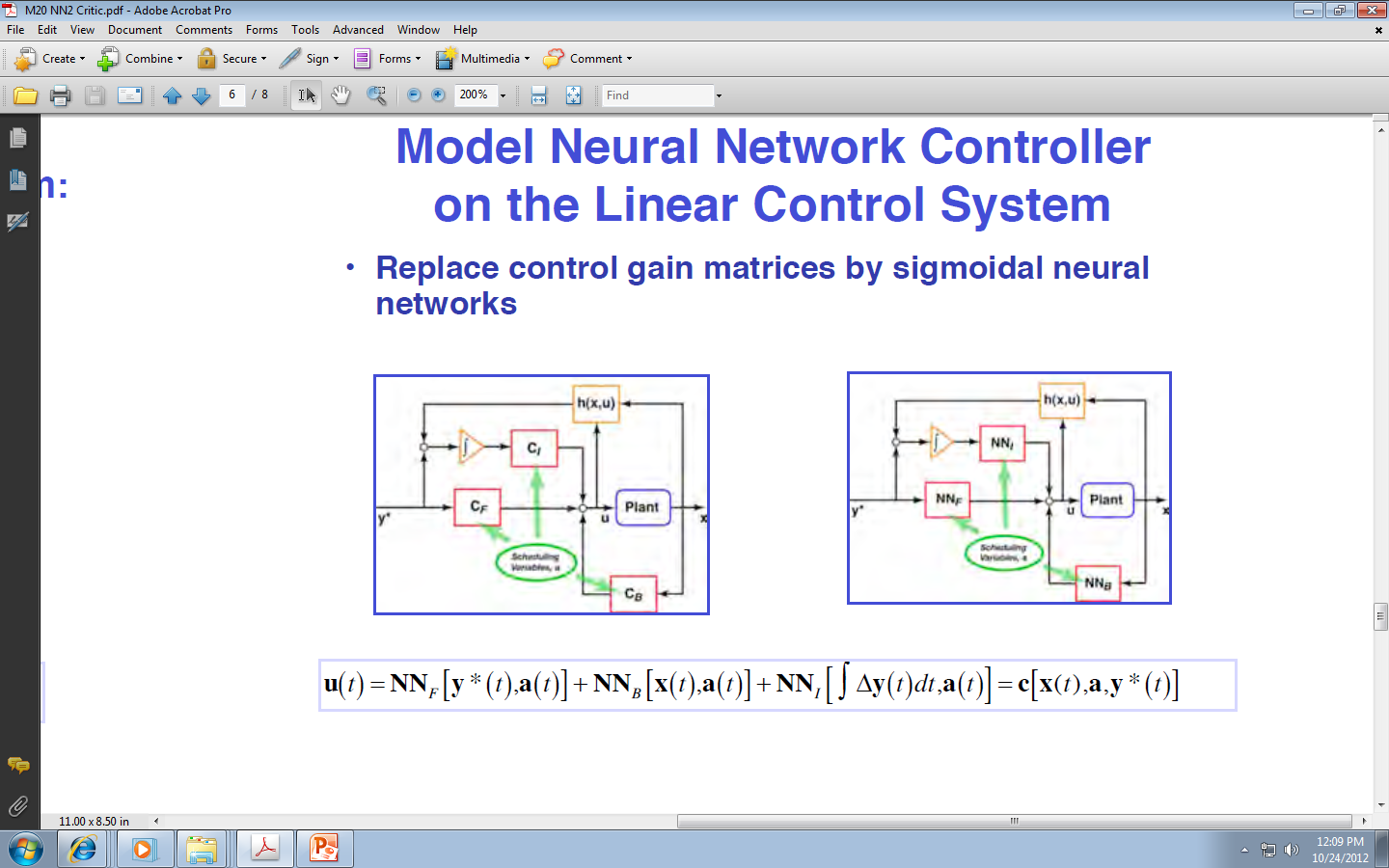 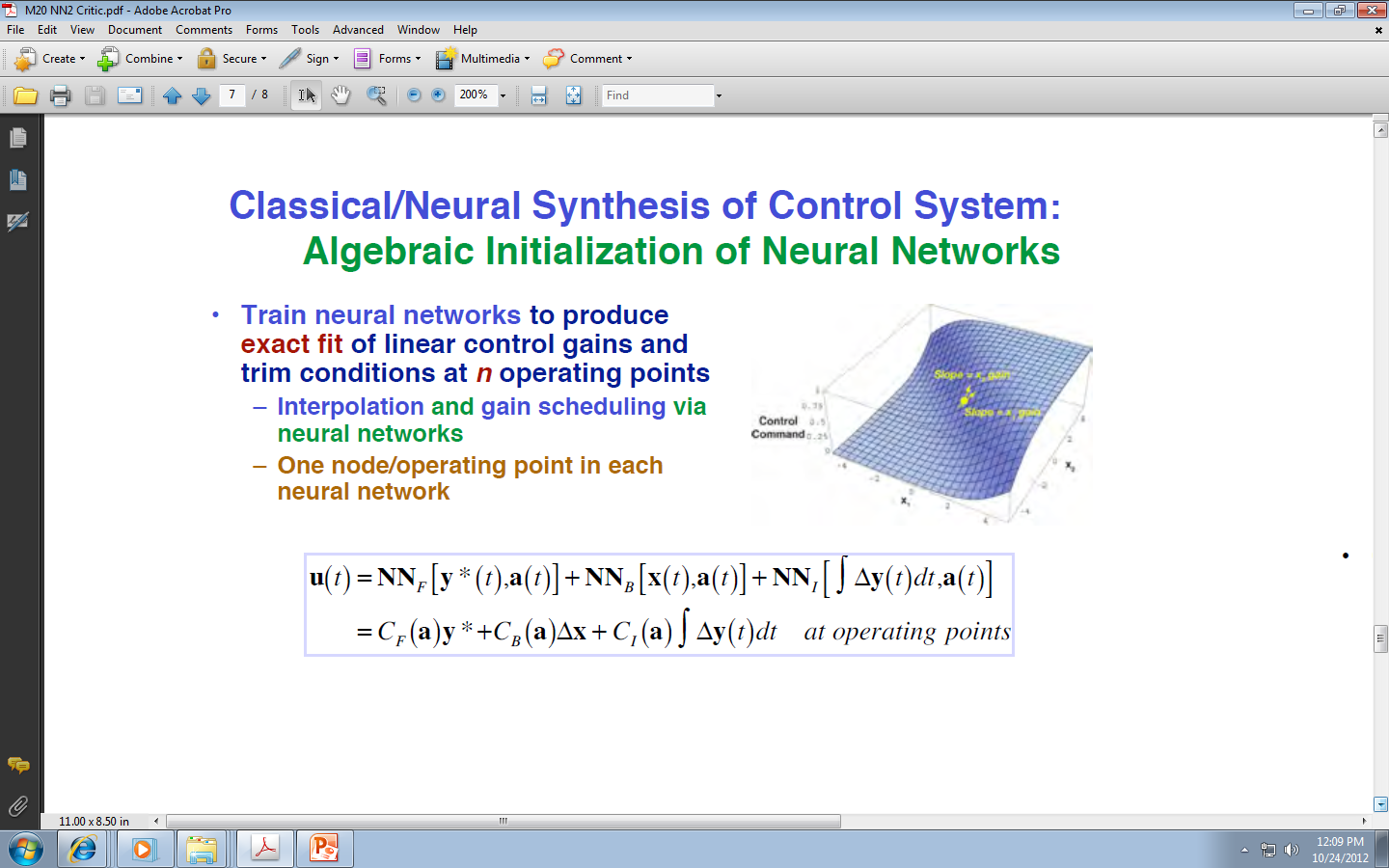 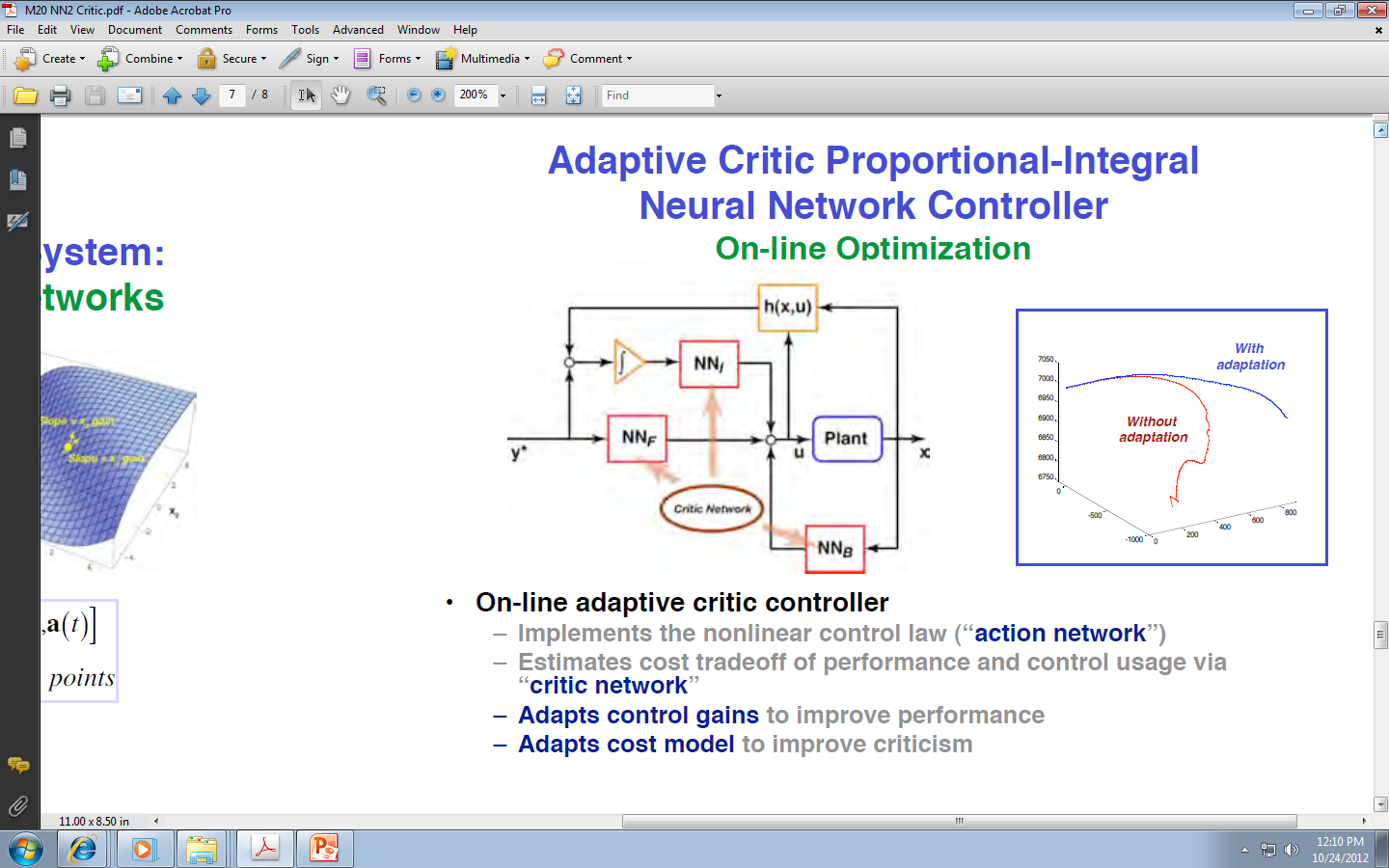 Linear Vector Quantization
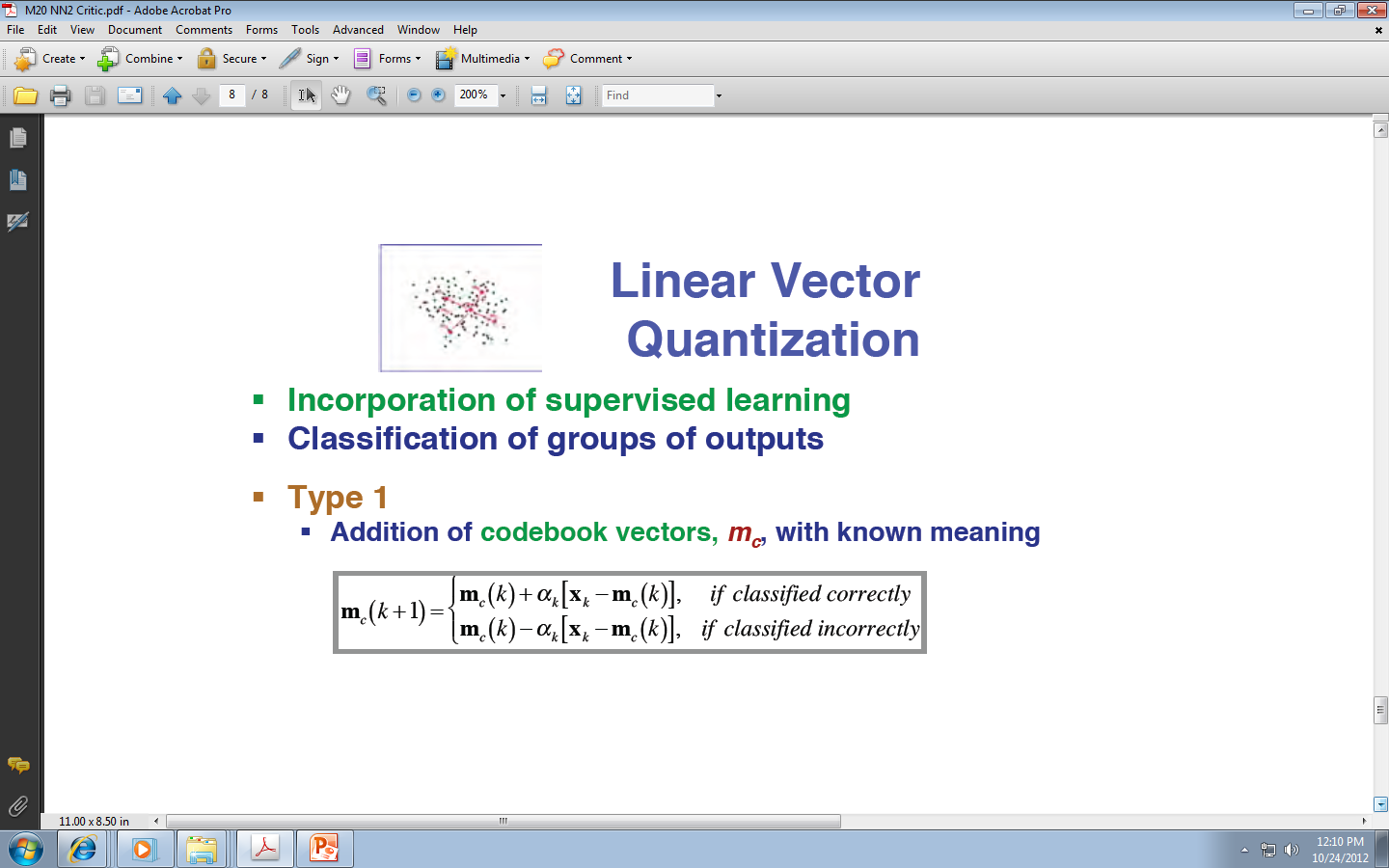 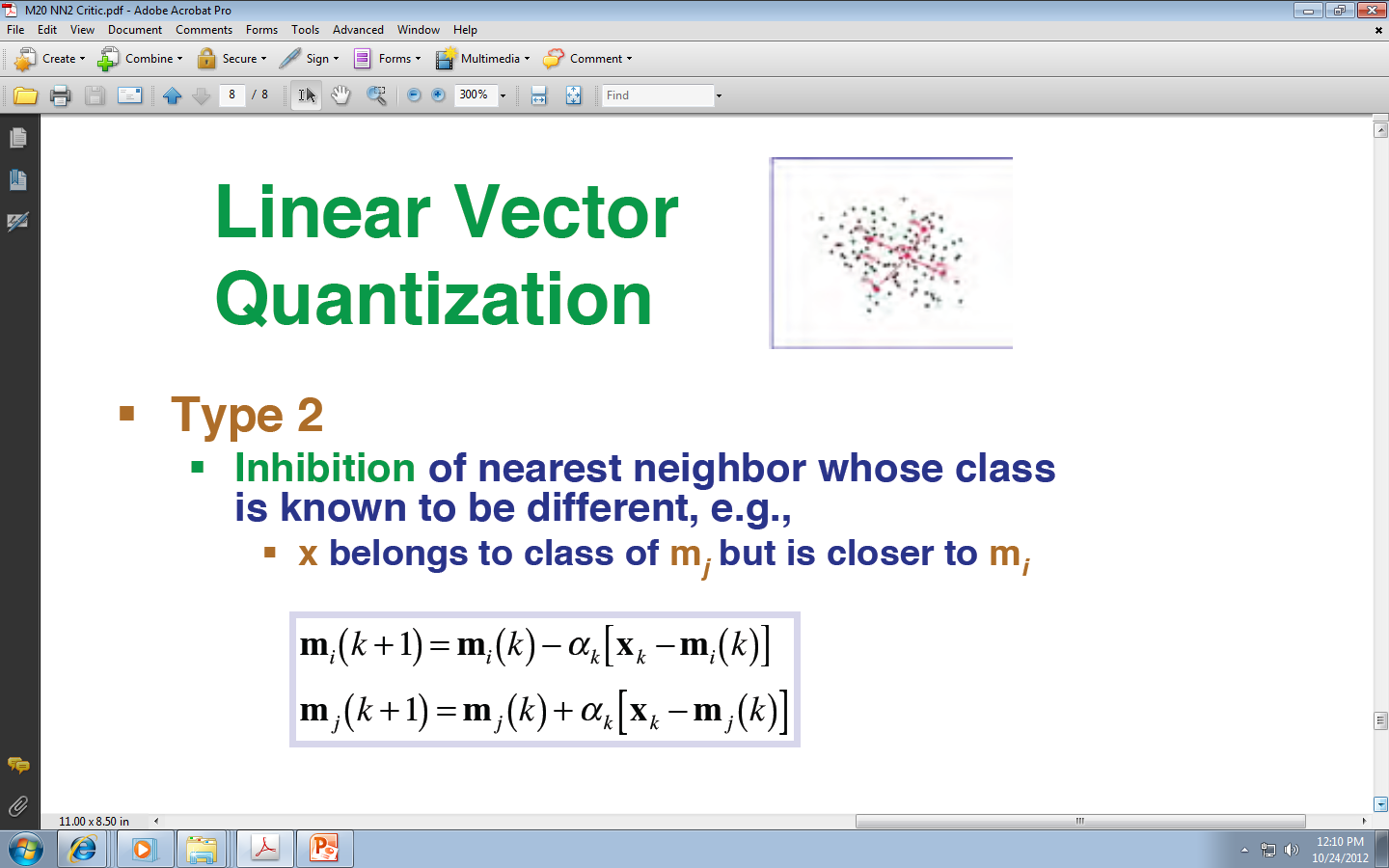 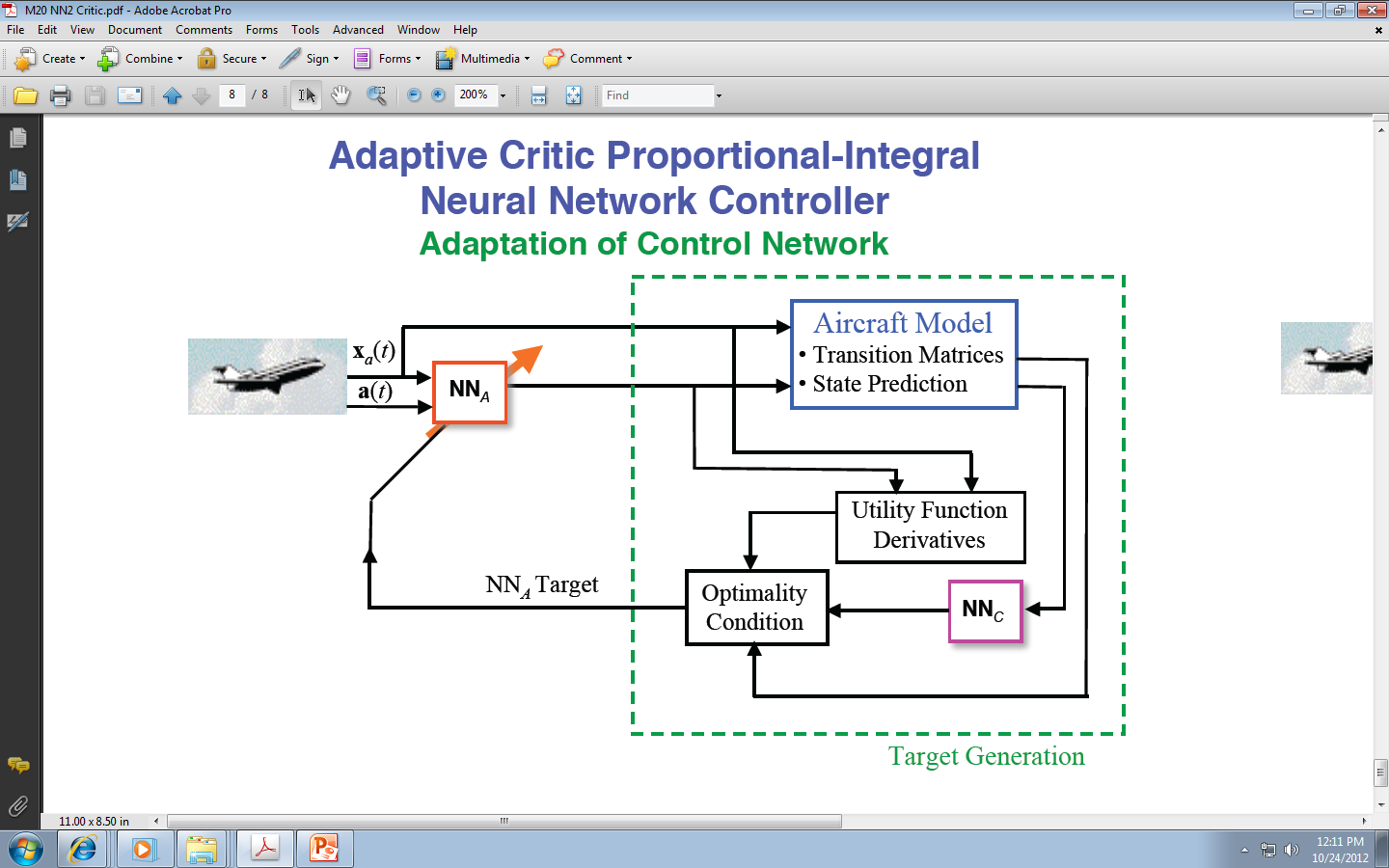 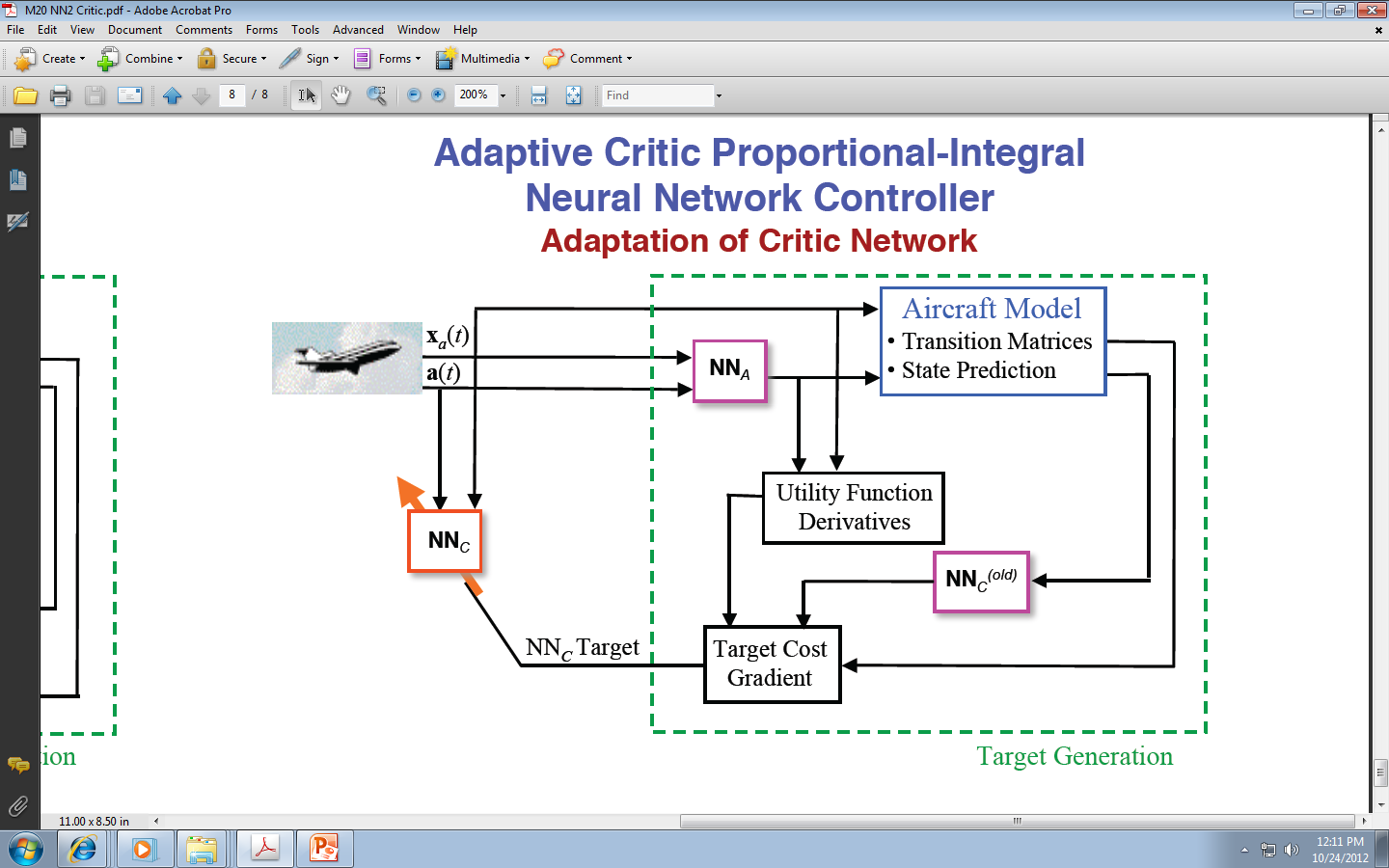 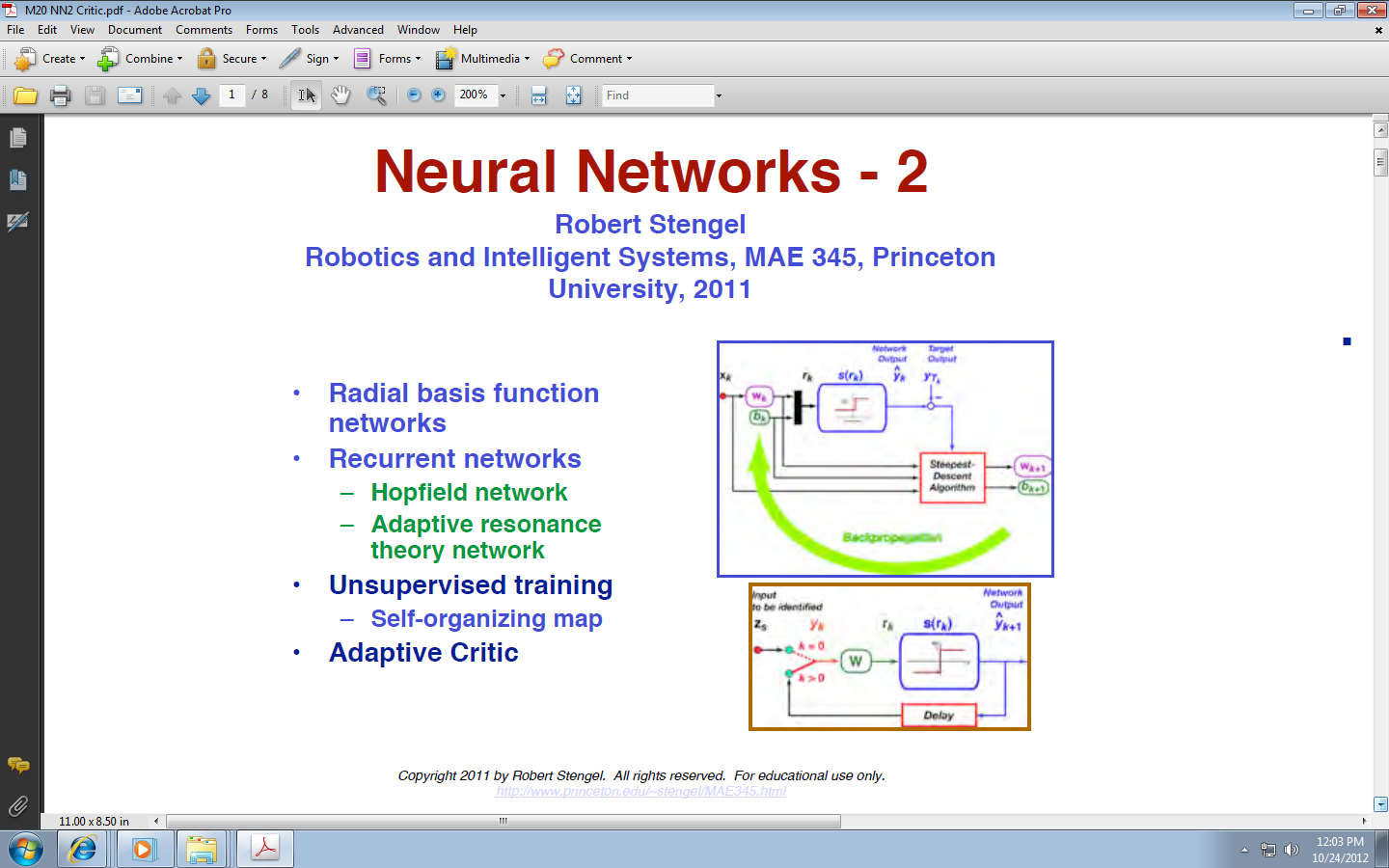